Презентация: ПРОЕКТ «Осенние фантазии»
Учитель начальных классов МБОУ СОШ №18 г.Астрахани
Хлямина С.Ж
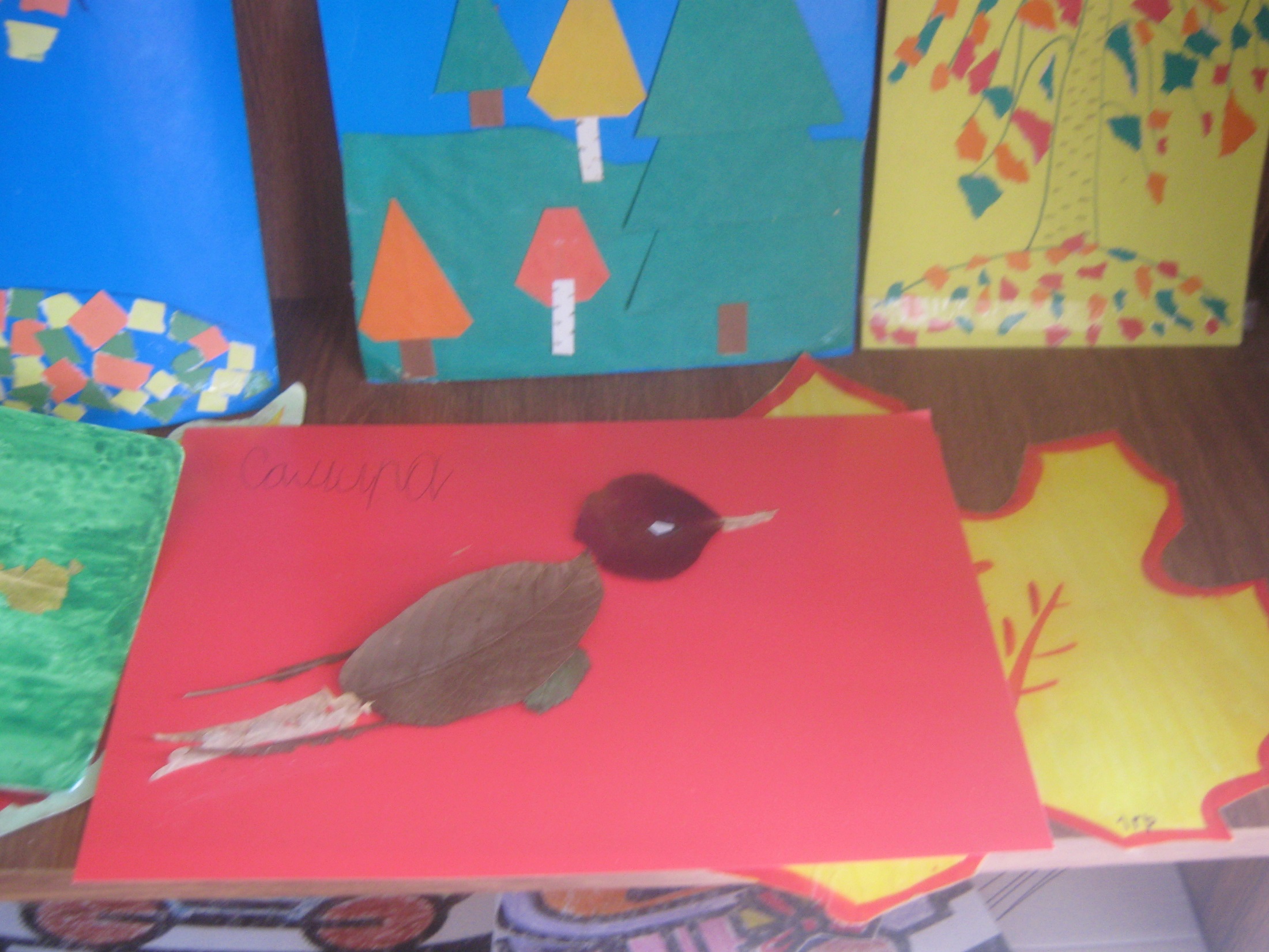 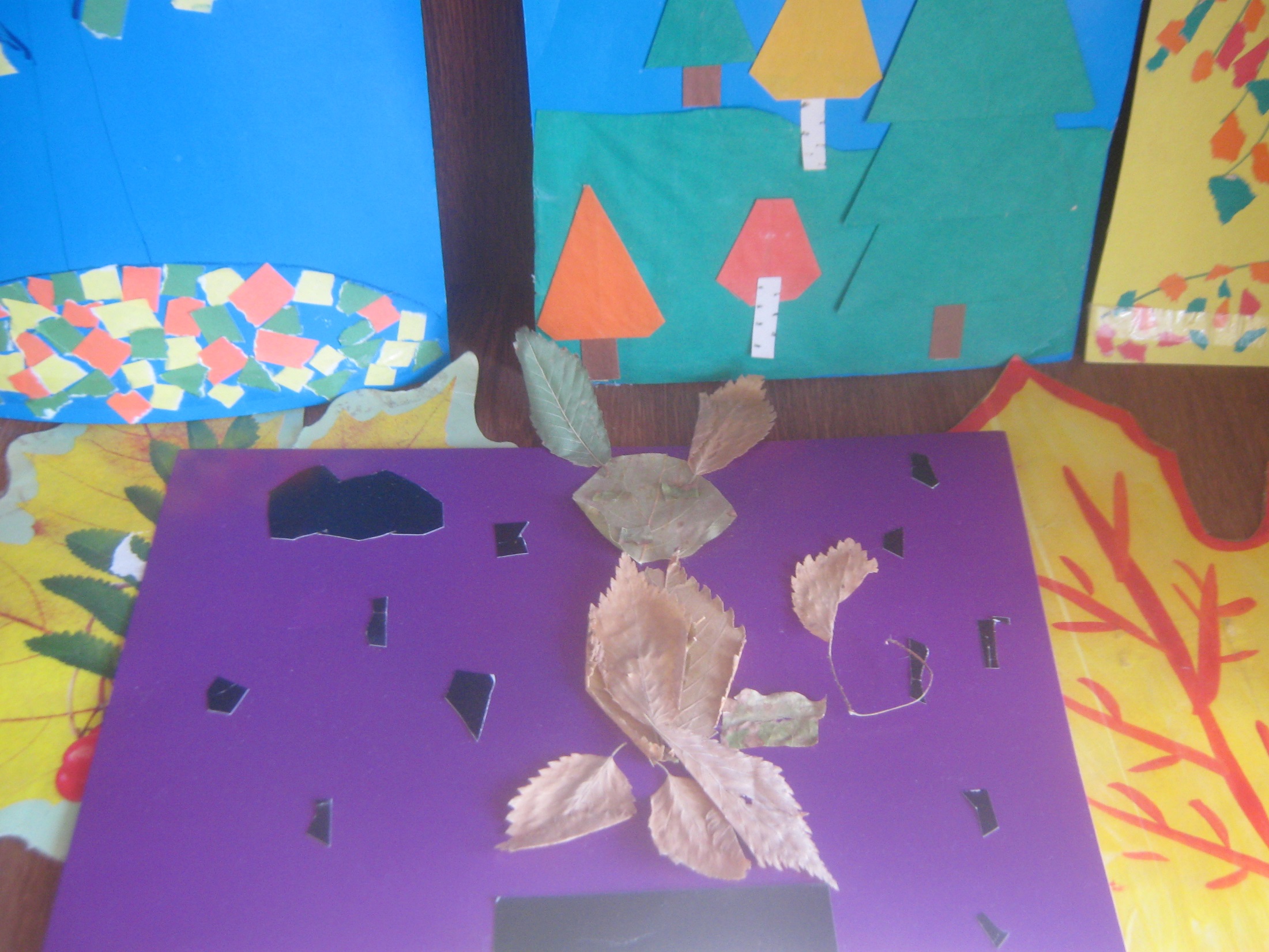 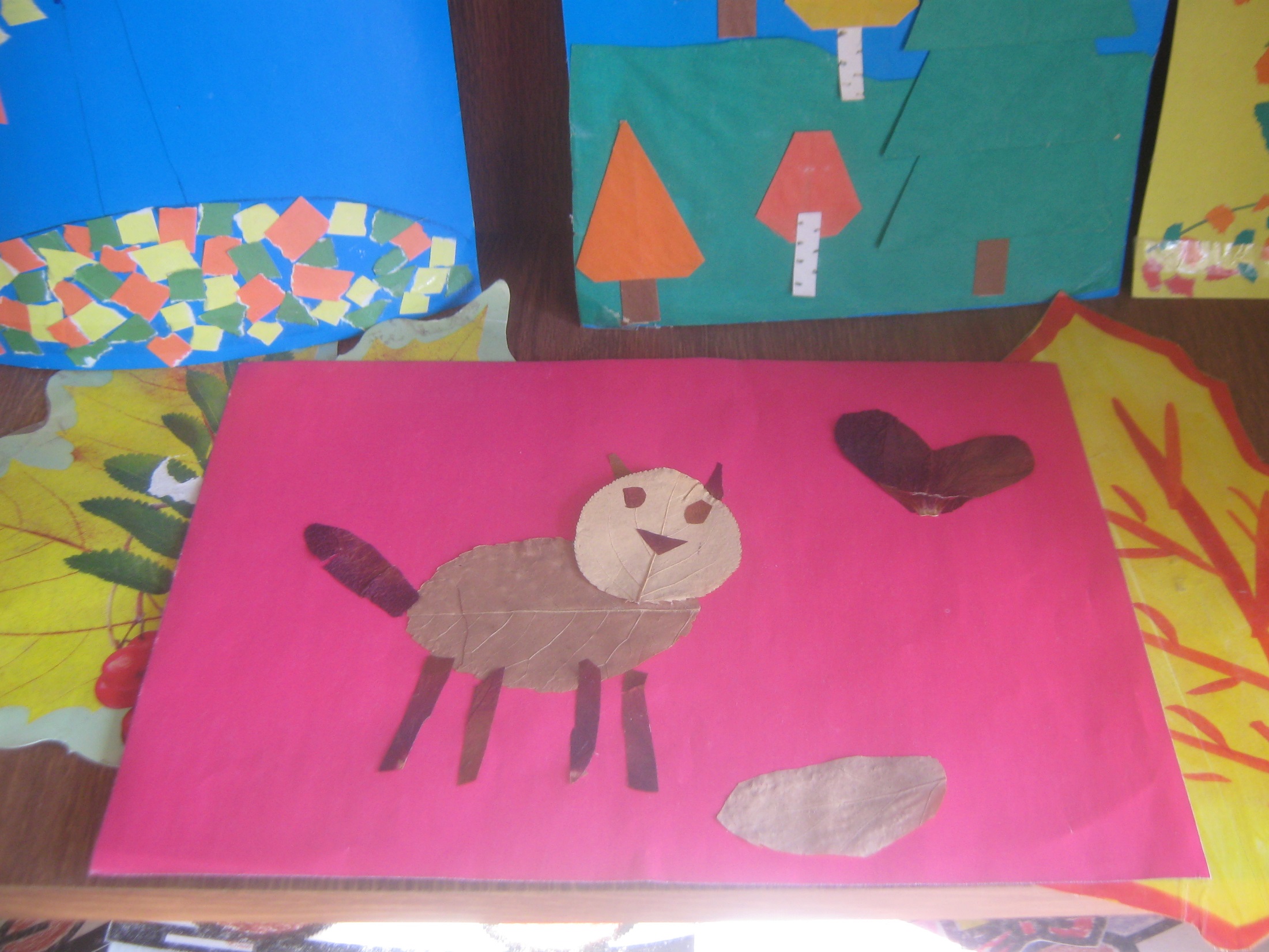 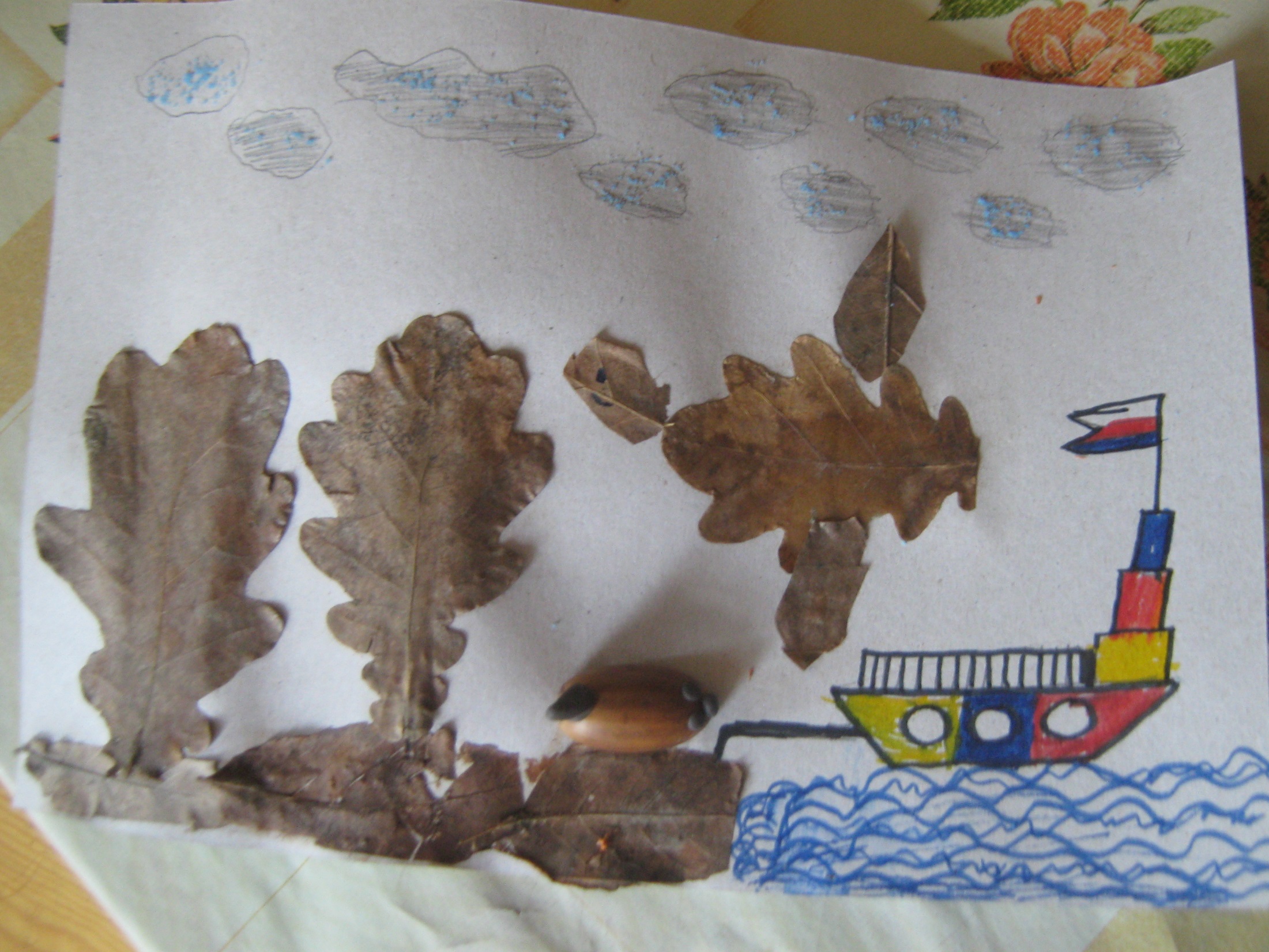 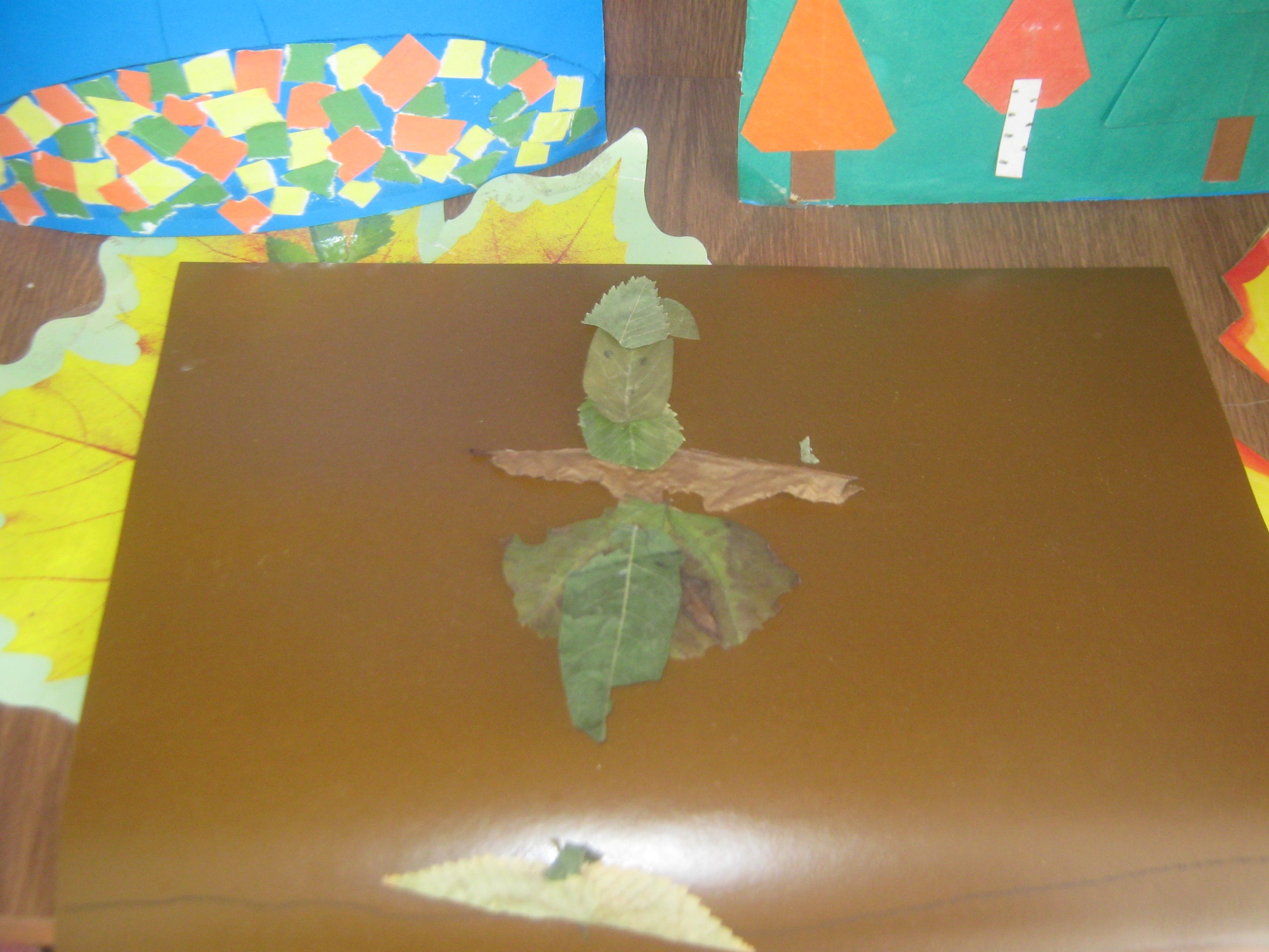 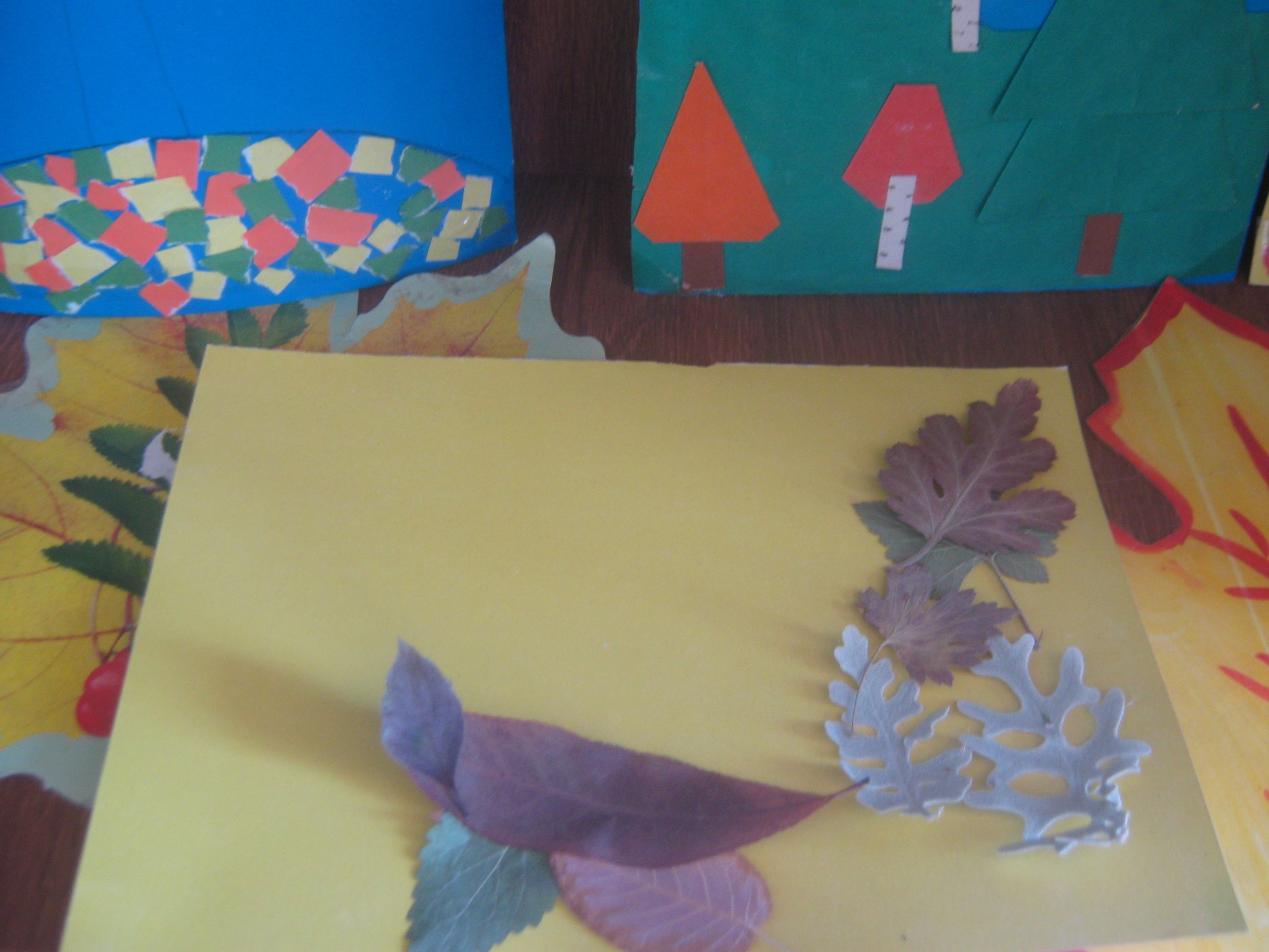 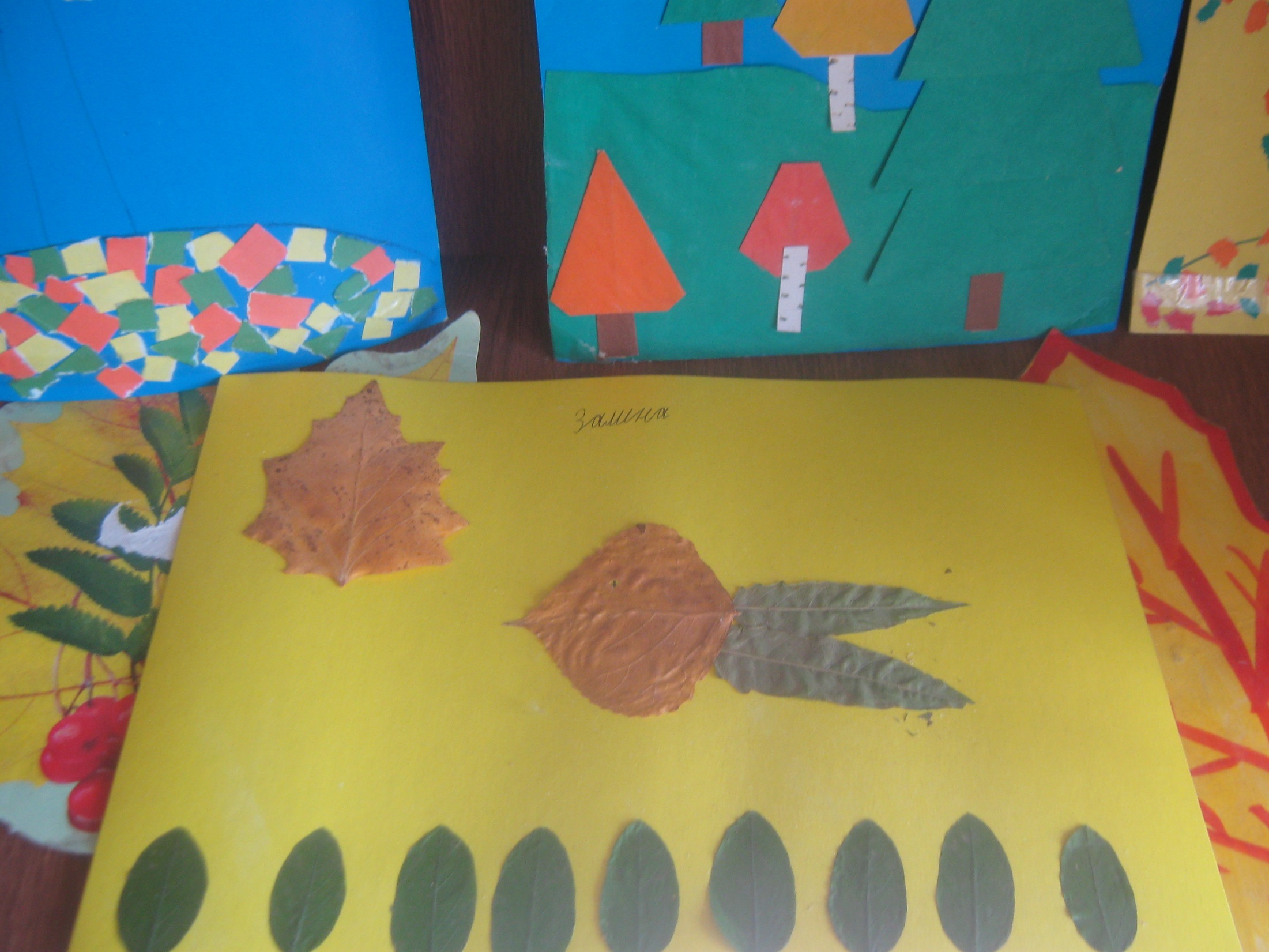 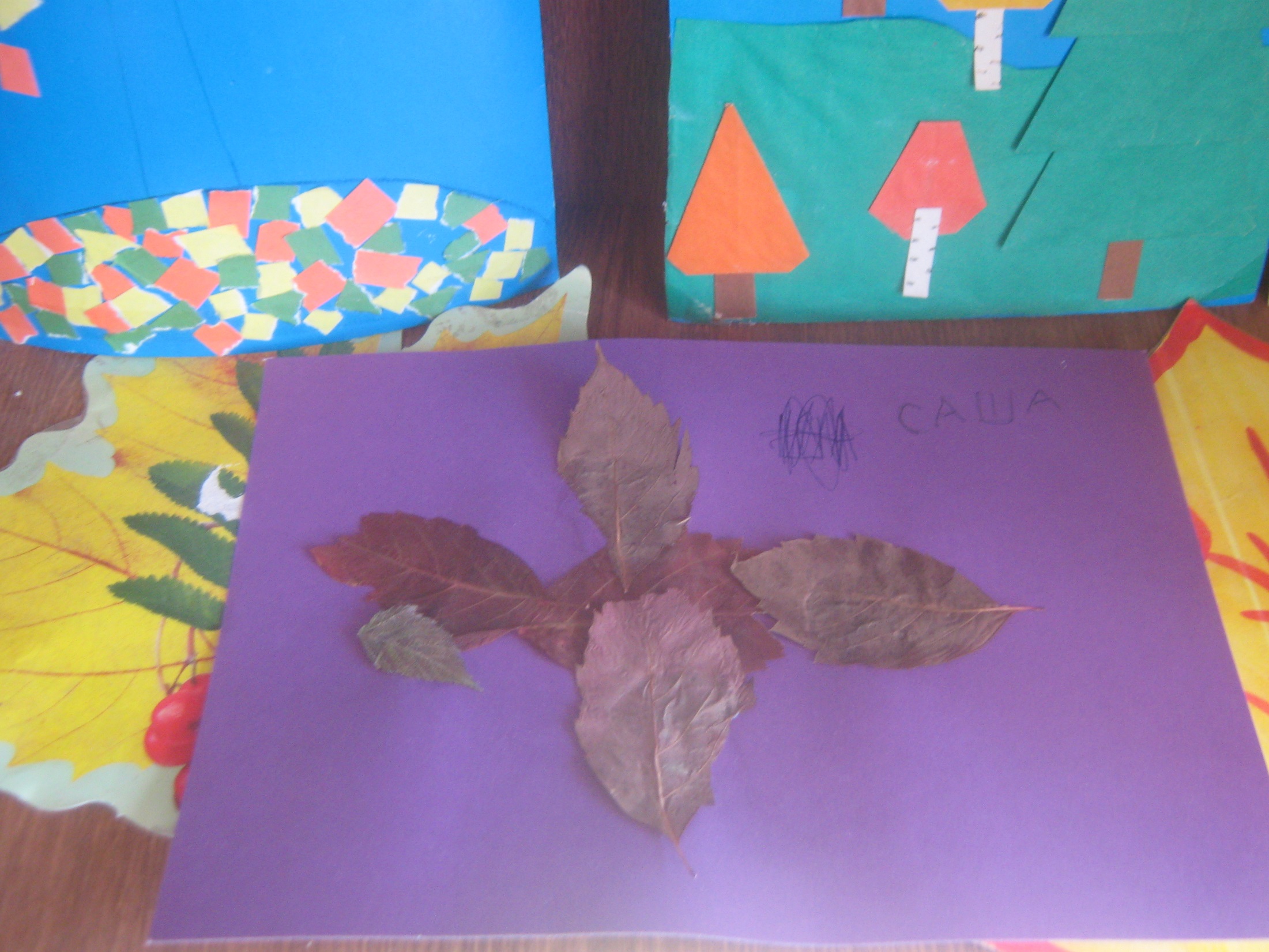 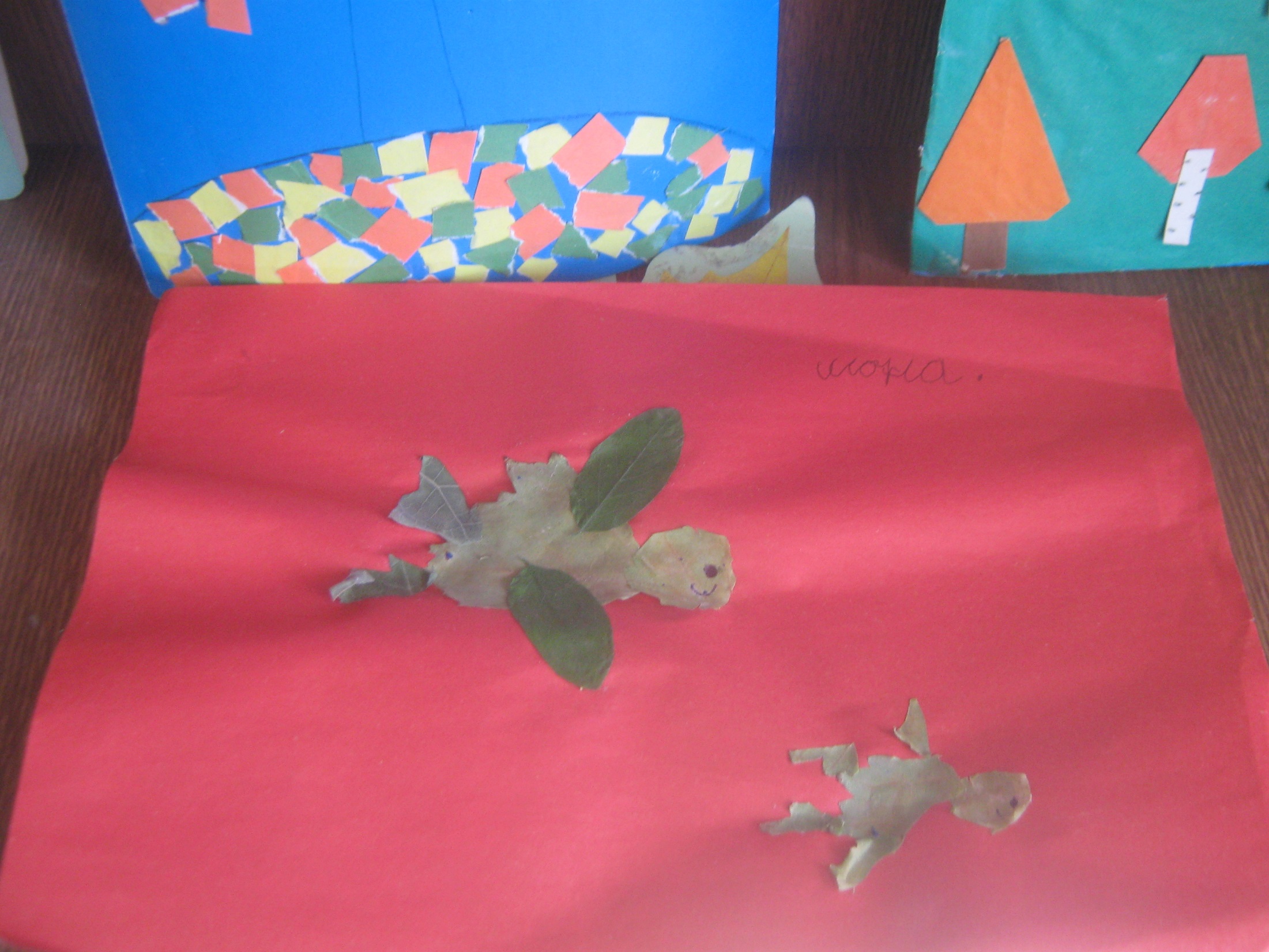 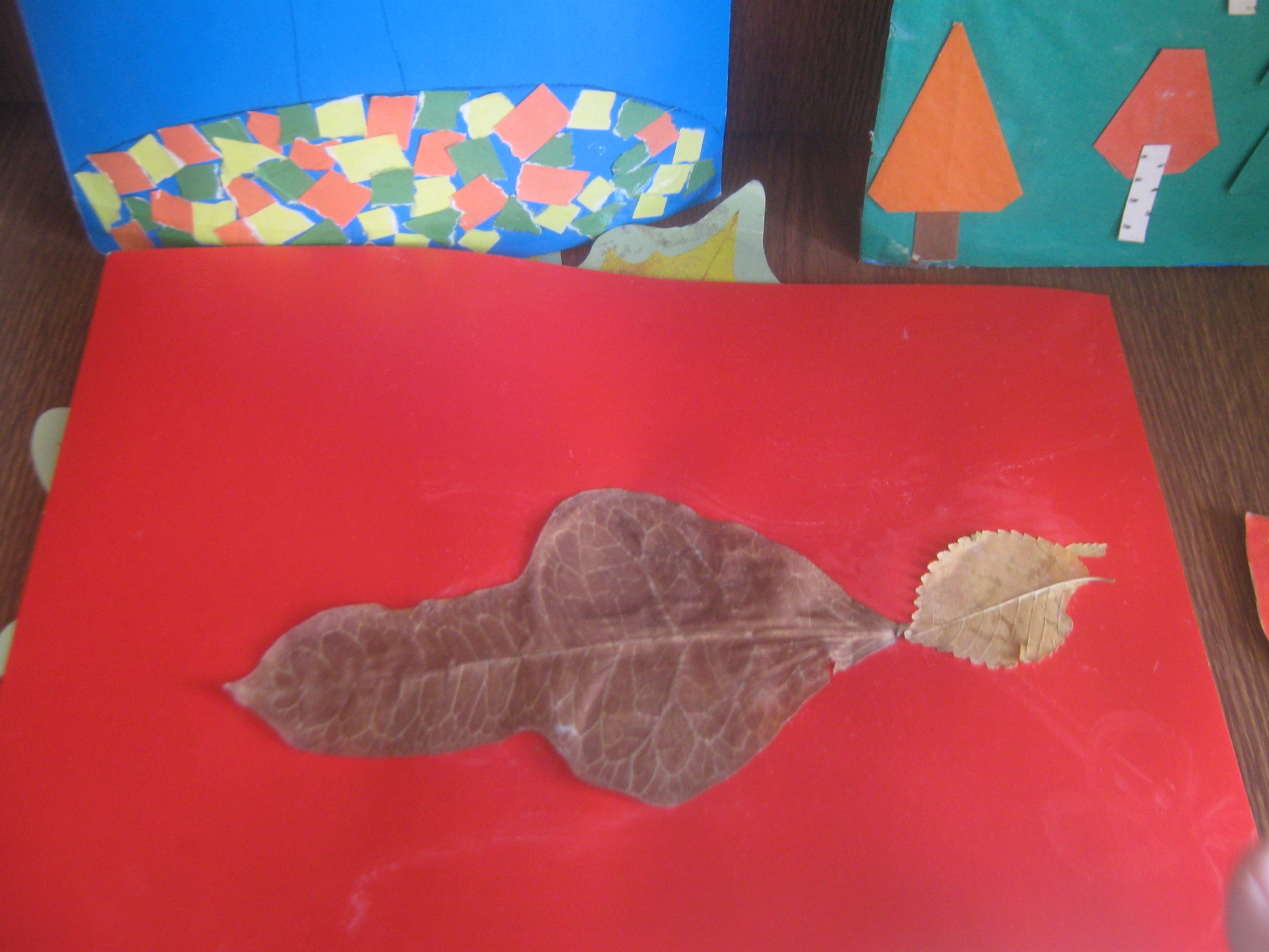 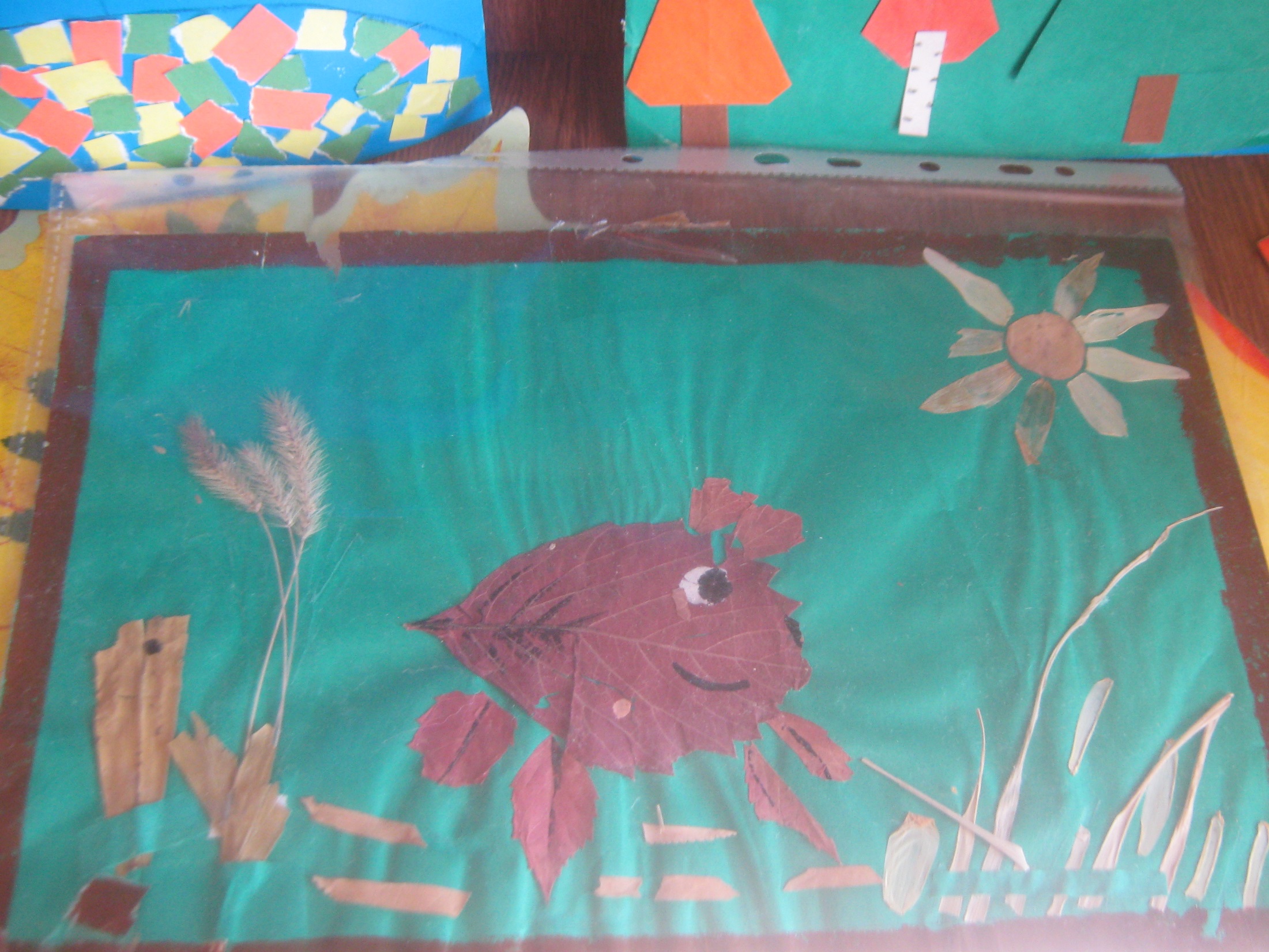 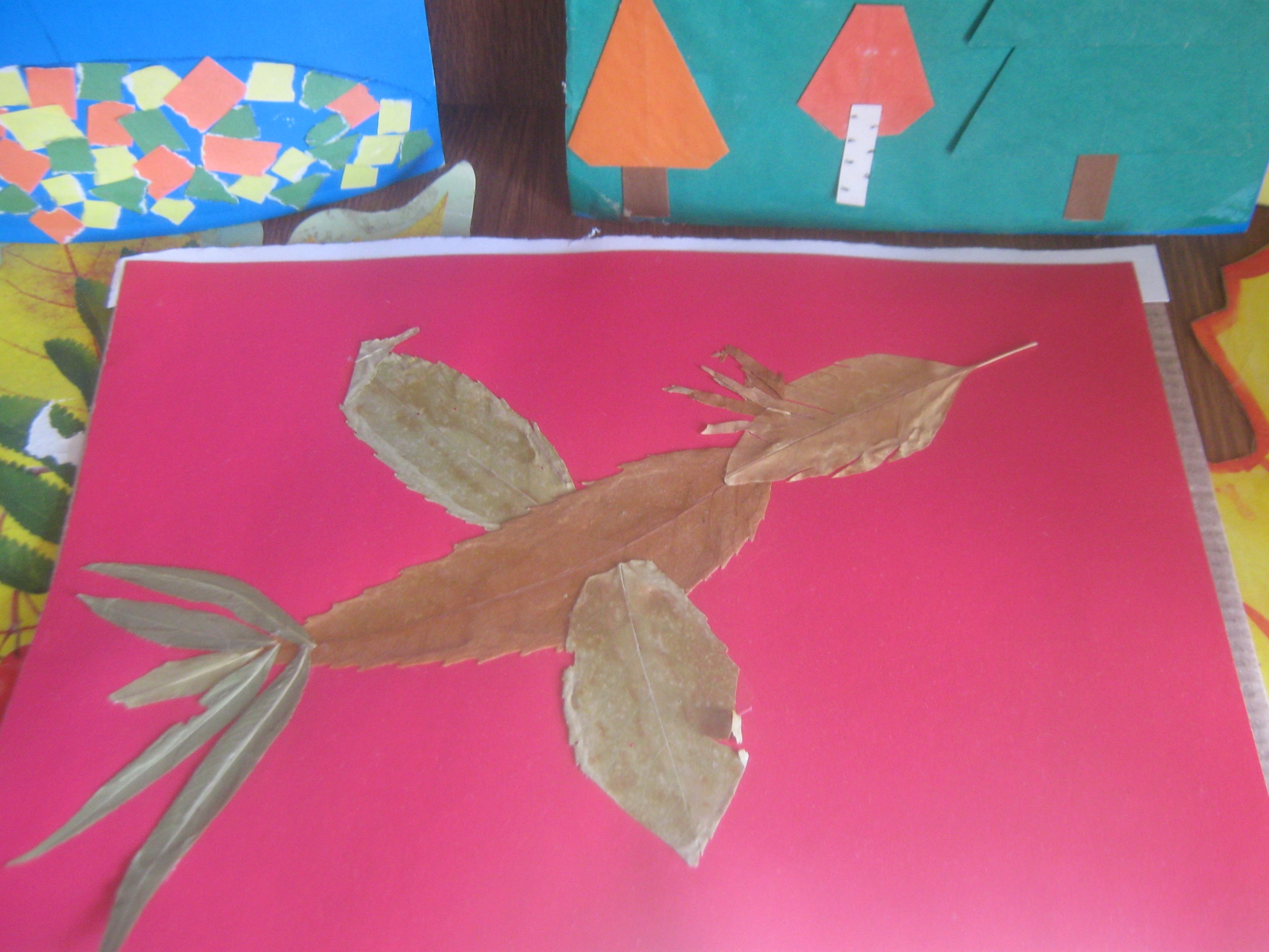